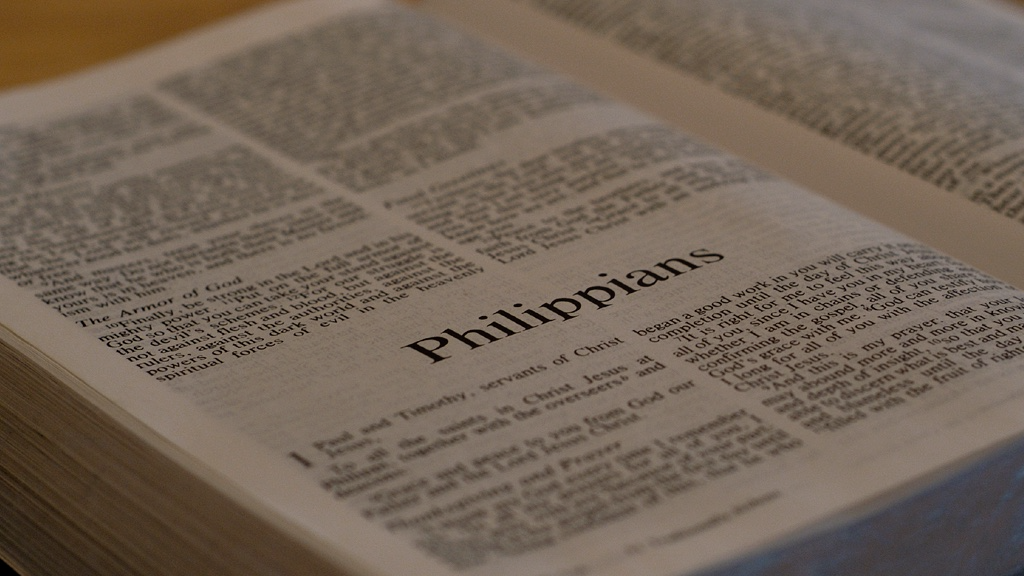 Philippians
Fellowship of the Gospel
3-5. I thank my God every time I remember you. I always pray with joy in my every prayer for all of you because of your participation in the gospel from the first day until now.
Philippians
3-5. I thank my God every time I remember you. I always pray with joy in my every prayer for all of you because of your participation in the gospel from the first day until now.
koinōnia(κοινωνία): fellowship; partnership; sharing in common.
(Acts 2:42) They were devoting themselves to the apostles’ teaching and to fellowship, to the breaking of bread and to prayer.
Philippians
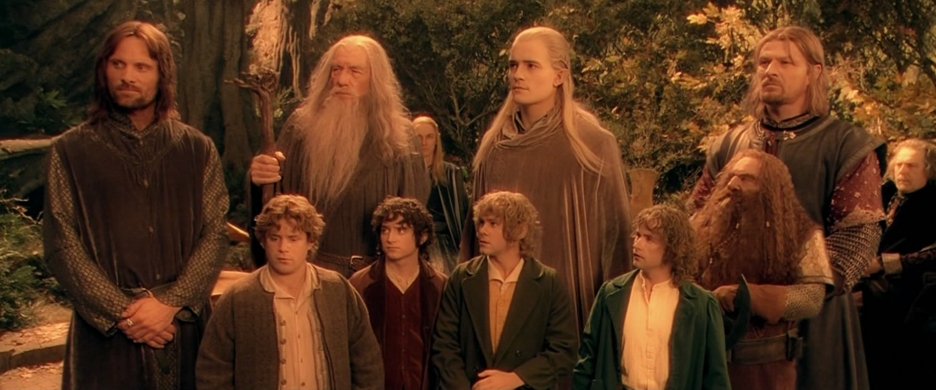 What was it that Paul and the Philippians had that gave them good fellowship?
How can we emulate that kind of fellowship in Dwell today?
Biblical Fellowship is NOT:
Just hanging out together.
Having similar hobbies.
Sharing similar political views.
Coming from similar backgrounds.
3-5. I thank my God every time I remember you. I always pray with joy in my every prayer for all of you because of your participation in the gospel from the first day until now.
Toys
Philippians
3-5. I thank my God every time I remember you. I always pray with joy in my every prayer for all of you because of your participation in the gospel from the first day until now.
Genuine fellowship supports longevity through thick & thin.
Philippians
3-5. I thank my God every time I remember you. I always pray with joy in my every prayer for all of you because of your participation in the gospel from the first day until now.
Genuine fellowship engages the mind towards others.
Philippians
3-5. I thank my God every time I remember you. I always pray with joy in my every prayer for all of you because of your participation in the gospel from the first day until now.
Fellowship through prayer bridges all distances.
Philippians
3-5. I thank my God every time I remember you. I always pray with joy in my every prayer for all of you because of your participation in the gospel from the first day until now.
Philippians
If you were brought up on trial for being a follower of Jesus, would there be enough evidence to convict you?
6. For I am sure of this very thing, that the one who began a good work in you will perfect it until the day of Christ Jesus.
Paul had witnessed evidence in their lives that God was at work.
Philippians
6. For I am sure of this very thing, that the one who began a good work in you will perfect it until the day of Christ Jesus.
God is the one to initiate!
(Acts 16:14)…The Lord opened her heart to respond to what Paul was saying.
Philippians
6. For I am sure of this very thing, that the one who began a good work in you will perfect it until the day of Christ Jesus.
The entire scope of the Christian life.
Philippians
6. For I am sure of this very thing, that the one who began a good work in you will perfect it until the day of Christ Jesus.
The entire scope of the Christian life.
Philippians
6. For I am sure of this very thing, that the one who began a good work in you will perfect it until the day of Christ Jesus.
The spiritual life is a work of God from beginning to end.
The entire scope of the Christian life.
Philippians
7. For it is right for me to think this about all of you, because I have you in my heart, since both in my imprisonment and in the defense and confirmation of the gospel all of you became partners in God’s grace together with me.
Philippians
7. For it is right for me to think this about all of you, because I have you in my heart, since both in my imprisonment and in the defense and confirmation of the gospel all of you became partners in God’s grace together with me.
Genuine fellowship engages the heart towards others.
People get on our nerves!
Philippians
8. For God is my witness that I long for all of you with the affection of Christ Jesus.
Philippians
8. For God is my witness that I long for all of you with the affection of Christ Jesus.
Super Serious
Philippians
7. For it is right for me to think this about all of you, because I have you in my heart, since both in my imprisonment and in the defense and confirmation of the gospel all of you became partners in God’s grace together with me.
Genuine fellowship involves active participation.
(1 Cor. 9:23) I do all these things because of the gospel, so that I can be a participant in it.
Philippians
7. For it is right for me to think this about all of you, because I have you in my heart, since both in my imprisonment and in the defense and confirmation of the gospel all of you became partners in God’s grace together with me.
Philippians
8. For God is my witness that I long for all of you with the affection of Christ Jesus.
Y’all
Reminder for us that this was written to a group.
Philippians
9.  And I pray this, that your love may abound even more and more in knowledge and every kind of insight
Philippians
9.  And I pray this, that your love may abound even more and more in knowledge and every kind of insight
His main petition here is for a growing of love.
Philippians
9.  And I pray this, that your love may abound even more and more in knowledge and every kind of insight
Not just any love, but an experiential, knowledgeable and discerning love.
Philippians
Textbook?
Love
Discernment
Both
9.  And I pray this, that your love may abound even more and more in knowledge and every kind of insight
Real love is directed, intentional & educated.
Philippians
10. so that you can decide what is best, and thus be sincere and blameless for the day of Christ,
If your love is growing in knowledge and discernment…
Philippians
10. so that you can decide what is best, and thus be sincere and blameless for the day of Christ,
Understanding the difference between sufficient and significant.
Turntable
Philippians
10. so that you can decide what is best, and thus be sincere and blameless for the day of Christ,
To become more and more like Christ.
Philippians
to judge in the light of the sun
10. so that you can decide what is best, and thus be sincere and blameless for the day of Christ,
Sine Cera
Philippians
10. so that you can decide what is best, and thus be sincere and blameless for the day of Christ,
Philippians
10. so that you can decide what is best, and thus be sincere and blameless for the day of Christ,
This should be our deepest motivation.
Philippians
11. filled with the fruit of righteousness that comes through Jesus Christ to the glory and praise of God.
“filled with the results of God’s GRACE in your lives”
Philippians
11. filled with the fruit of righteousness that comes through Jesus Christ to the glory and praise of God.
(Heb. 12:2) keeping our eyes fixed on Jesus, the pioneer and perfecter of our faith.
Philippians
Final Thoughts
There is a vertical and a horizontal aspect to Biblical fellowship.
Final Thoughts
Jesus is mentioned 7 times in these first 11 verses!
Final Thoughts
Biblical fellowship involves the mind, the heart and our prayers.
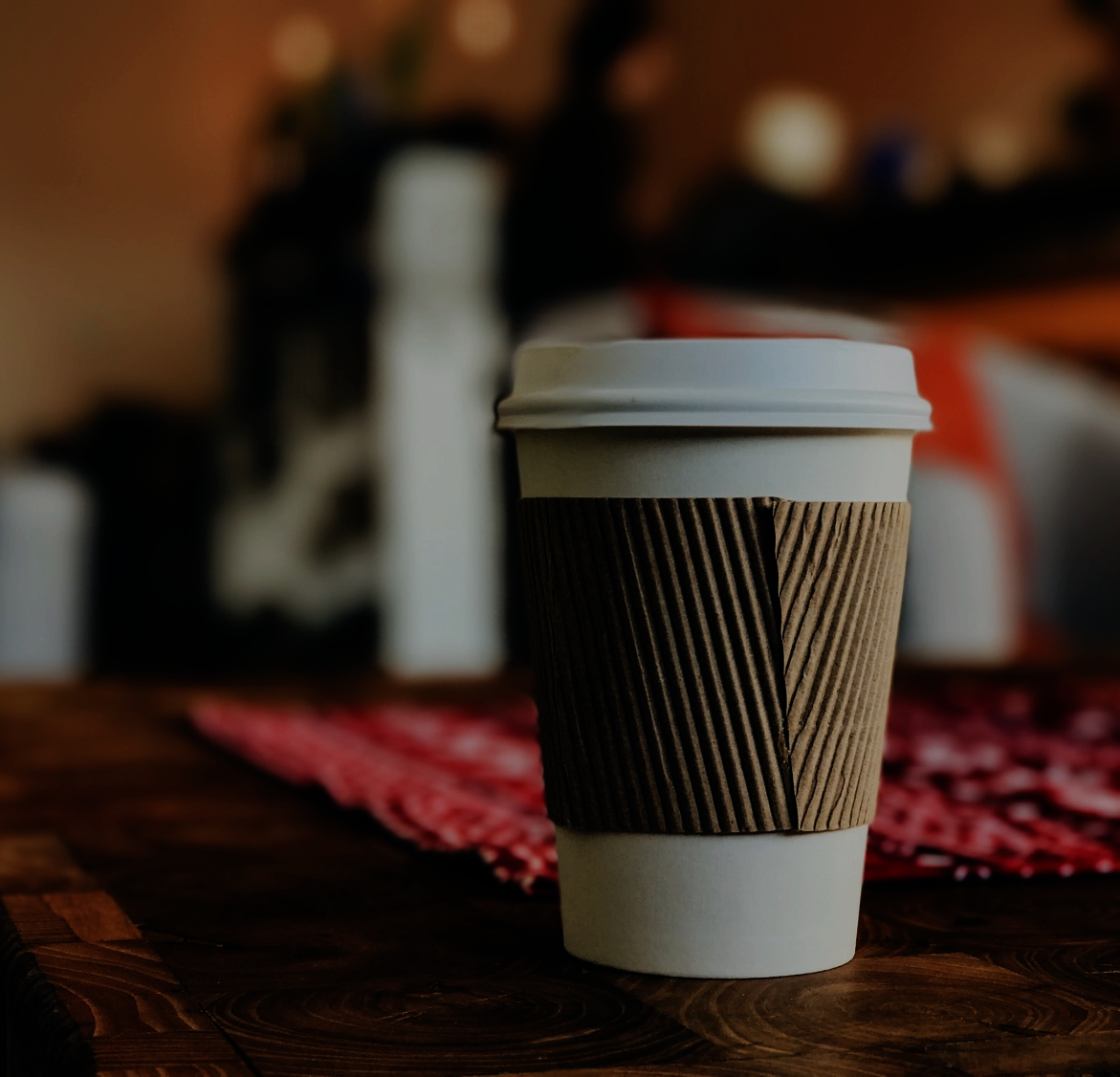 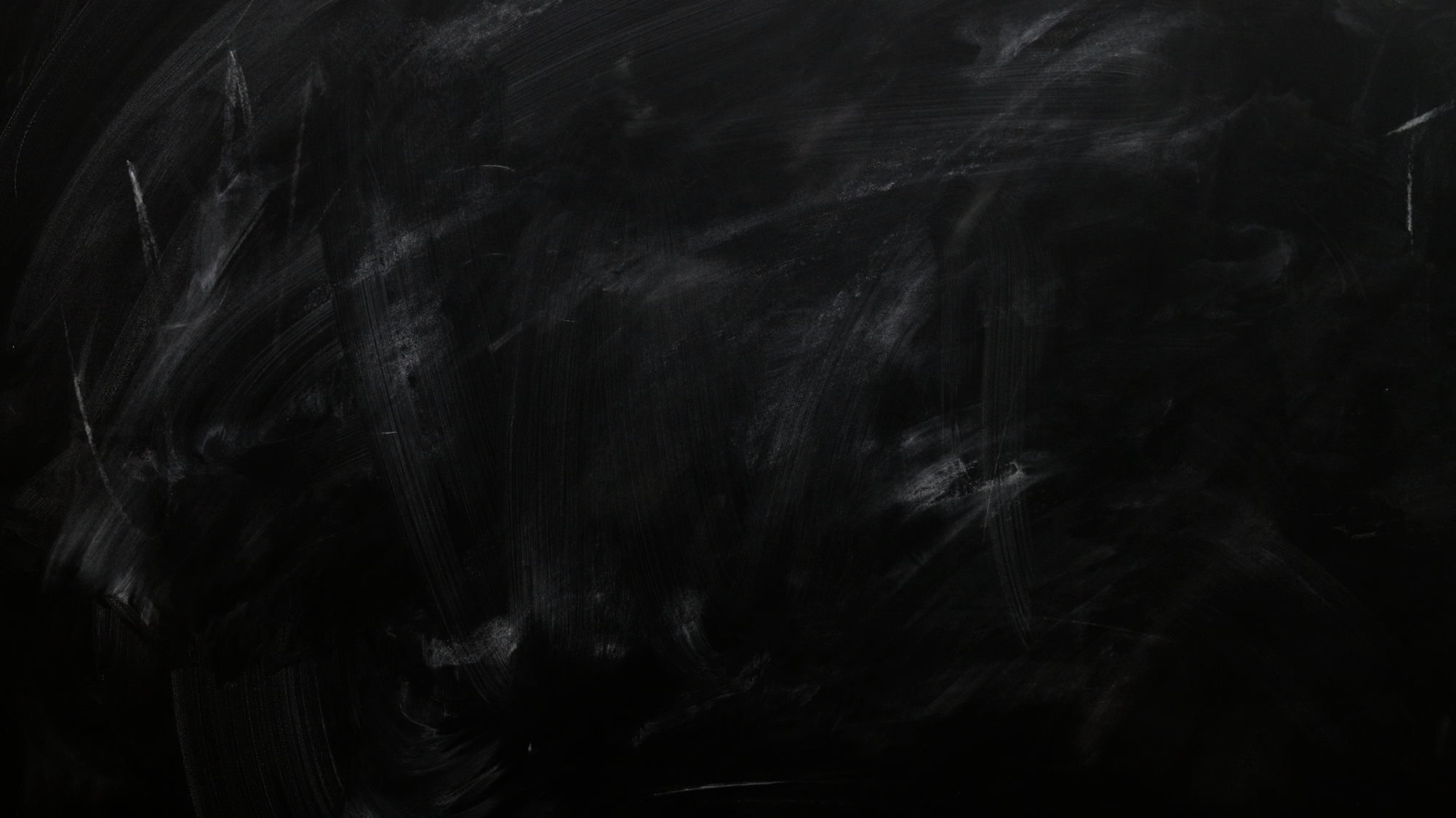 Interested in learning more?

Pick up a FREE copy of “Discovering God”
First time joining us?
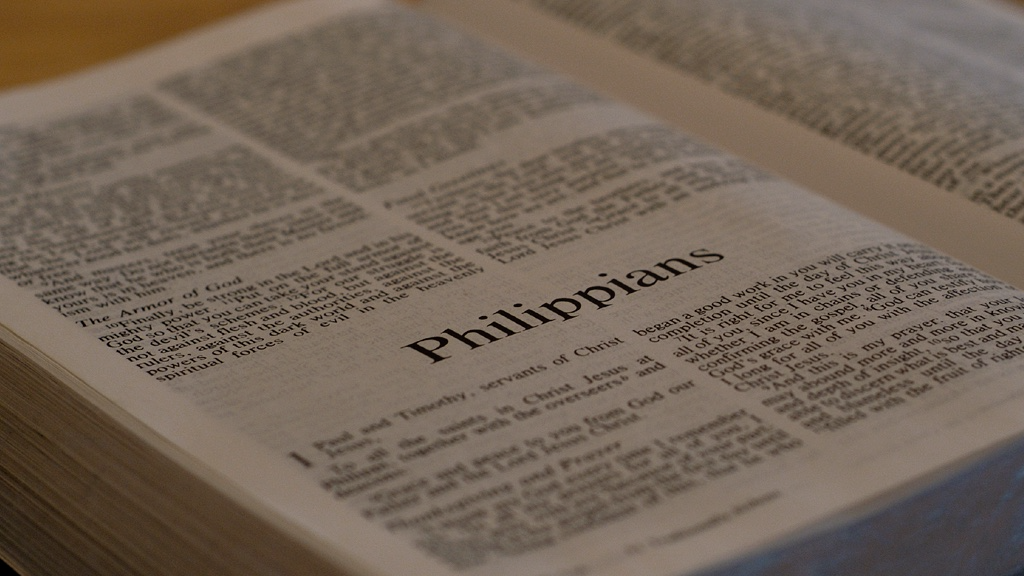 Philippians
Thoughts?
Questions?